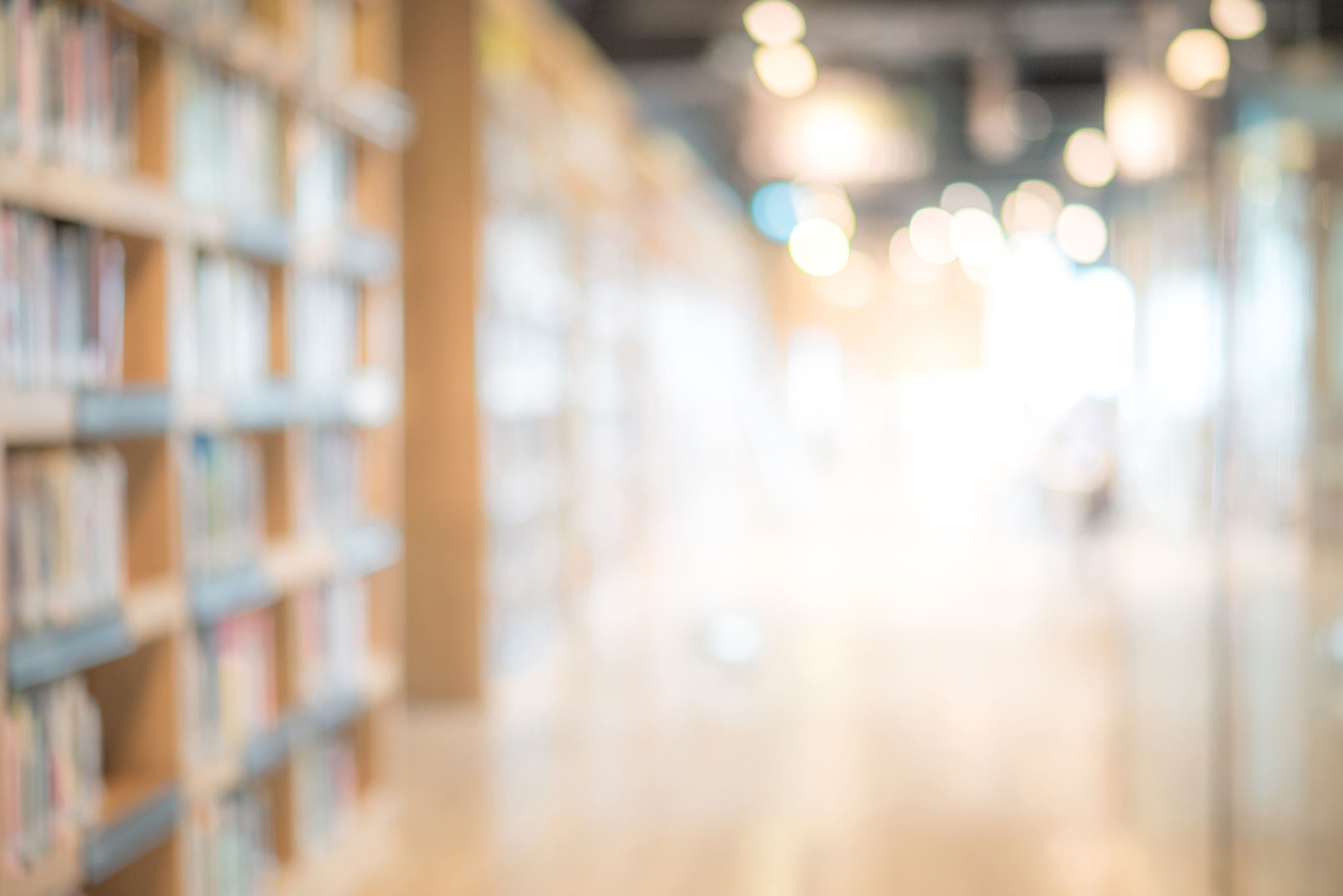 Supporting faculty and student success
Peter Diplock, Associate Vice Provost 
Center for Excellence in Teaching and Learning (CETL)
 
University of Connecticut Senate Presentation 10-02-21
Resources to Support Faculty Success ‘in the classroom’
Confidential one-on-one Consultations (SET’s, teaching portfolios, instructional and classroom management strategies, etc.)
Teaching Observations (not for SET+)
Workshops, Teaching Talks, Faculty Learning Communities, Interactive Webinars, Reading Groups 
>9,000 registrants (faculty, staff, TA’s) for CETL events last year (fins.uconn.edu) 
Technology for remote instruction
Equity minded and inclusive teaching
Evidence based practices that improve teaching and learning outcomes
Instructional design/course design support for online and blended courses
Popular Stuff
HuskyCT basics 
Organizing course material in HuskyCT
Kaltura: Creating and sharing videos in your class
Adapting to teaching with a mask on
Facilitating class discussions
Equity and Inclusive Teaching in Distance Learning: A Practical Overview
Principles of Universal Design to Support Learners with Disabilities
Bringing antiracist pedagogy to every classroom
Racism in the margins: Antiracist approaches to writing instruction
Writing an effective diversity statement
Writing an effective teaching philosophy statement
The teaching persona
First impressions-first day of class
Evaluation of Teaching
Student Evaluations of Teaching (SET’s)
We work with individual faculty to extract meaningful insights from SET’s
We also provide a ‘CETL SET reader program’ that provides faculty with an opportunity to get ‘themed’ insights
We work with individual faculty to improve quality and quantity of student response 

SET + (recognition that SET’s should not be used as the sole criterion of teaching effectiveness)
Engagement with academic departments to develop strategies and measures  
One size does not fit all (department culture and context matters)
Typically involves collaboration between CETL staff and department committee charged with SET+ 
Examples include peer-based observation, learning materials review, teaching portfolios, formative assessment of teaching combined with reflection and action plan
CETL staff do not do classroom observations for SET+ purposes
eCampus: Support for Course Development
Multiple levels of support across all modalities including $7,500 course development stipend for select online courses (high demand/high enrollment summer-winter, graduate programs)

Team of experienced, creative, and supportive Instructional Designers

Team of experienced, creative, and supportive Educational Technologists and Media Producers
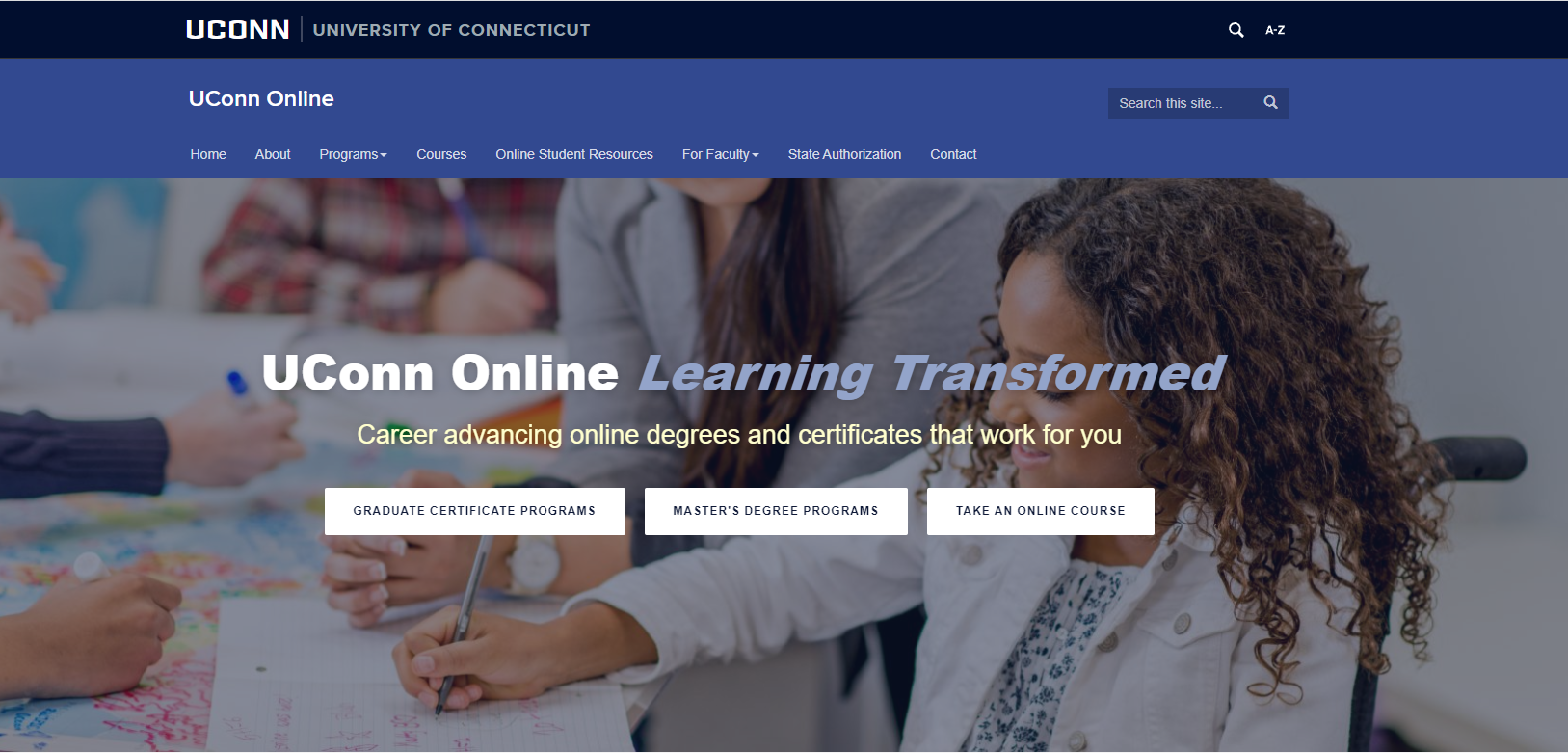 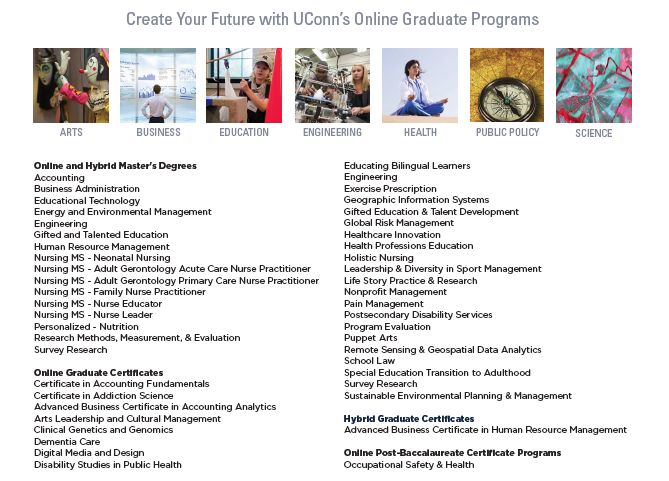 eCampus: Support for Course Development
[Speaker Notes: New Programs; Online MBA, Nurse Leader, Nurse Educator, Personalized Nutrition, Graduate Certificates in Dementia Care, Remote Sensing and Geospatial Data Analytics]
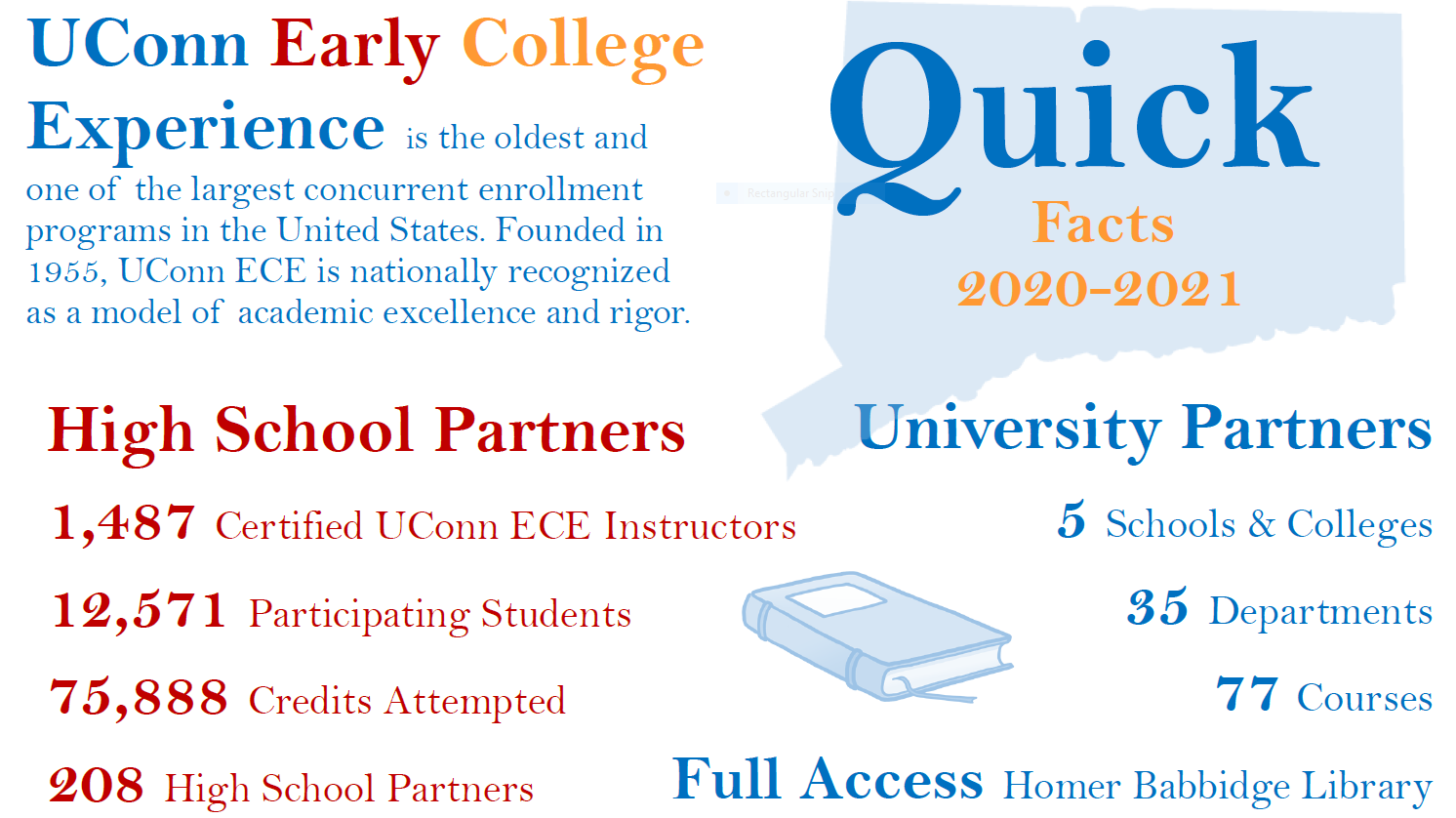 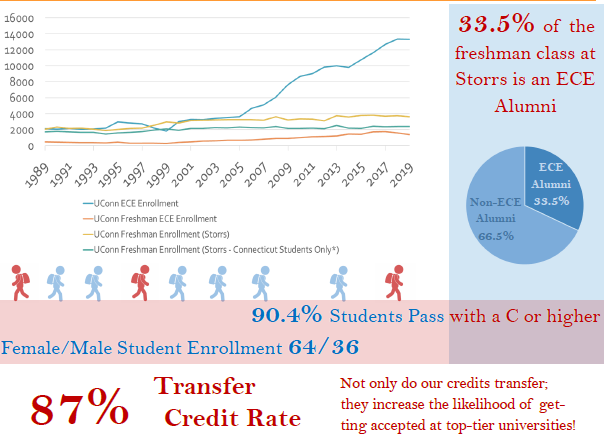 UCONN 
ECE
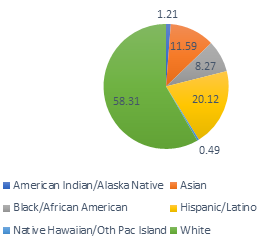 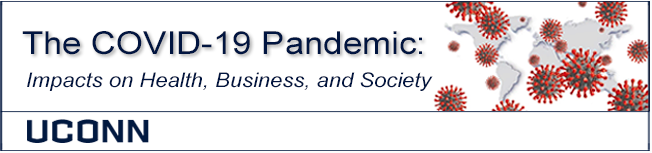 Spring 2020



Summer 2020
4081 students (99% completion rate)
1093 faculty and staff (45% completion rate)

636 students (98% completion rate)
U.S. Anti-Black Racism Pop Up Course
Fall 2020

Spring 2021

Fall 2021
1405 students (97% completion)
511 faculty/staff (21% completion)
1092 students (98% completion)
145 faculty/staff (31% completion)
827 students enrolled
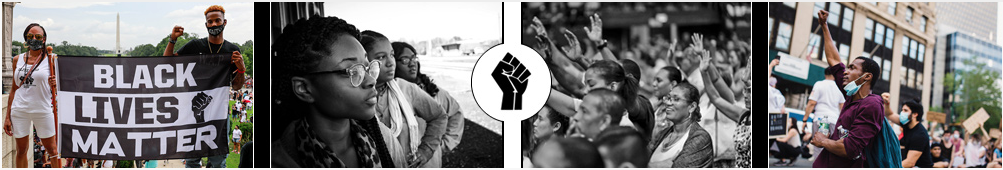 Climate Crisis: Take Action Pop Up Course
Spring 2021
Fall 2021
1253 students (92% completion)
72 faculty and staff (24% completion)
1123 students enrolled fall 2021
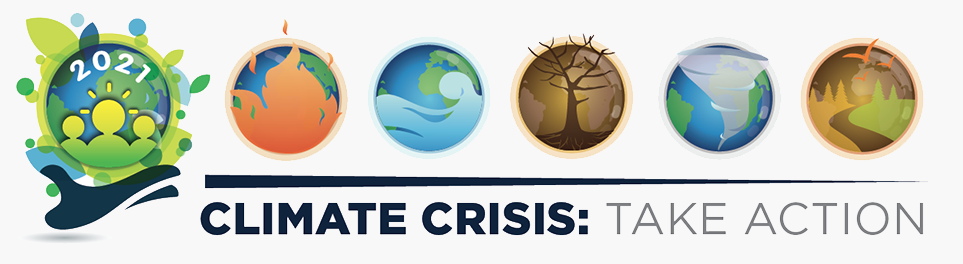 Upcoming Pop Up Courses Spring 2022
Anti-Asian Racism (first seven weeks)

Anti-Semitism (second seven weeks)
Summer & Winter Programs
Winter 2021 down 18% from Winter 2020

Summer 2021 down 18% from Summer 2020
University Writing Center Racism in the Margins
University Q Center
University Advising: NEXUS
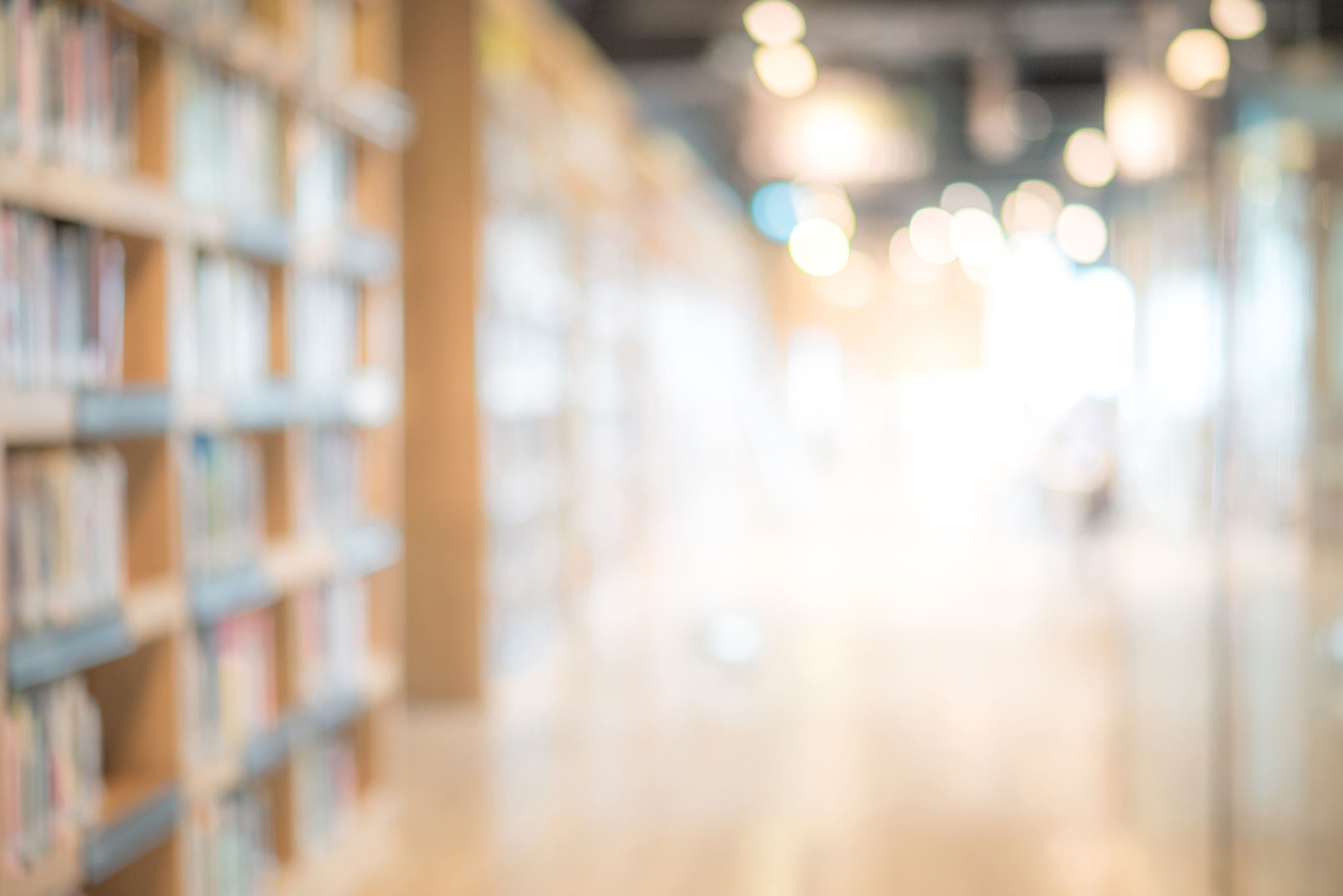 Questions?
Peter Diplock, Associate Vice Provost 
Center for Excellence in Teaching and Learning (CETL)
 

University of Connecticut Senate Presentation 10-02-21